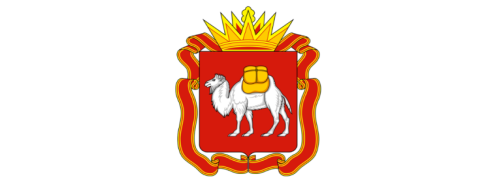 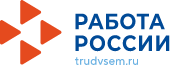 Обратившимся гражданам в корректной     форме рекомендуем получить  следующие государственные услуги:
- профориентацию – для определения склонности к определенному виду деятельности
- соцадаптация 
- психологическая поддержка
- предложение профобучение (ювелир)
- с учетом этнических особенностей самозанятость, предпринимательская деятельность (открытие ломбарда, организация творческого коллектива, открытие экстрасенсорного (гадание, создание амулетов, херомантия) салона)
- соцконтракт через комплексный центр социального обслуживания населения
- предложение по активной политике (испытывающие трудности, общественные работы) (конюх)
Задача 1. Этническая группа цыган. Все (7 человек) желают стать на учёт в ЦЗН и получать пособие. Все не мотивированы трудоустраиваться и работать продолжительное время. Настроены мягко агрессивно по отношению к сотрудникам ЦЗН. Гибко и лукаво выходят из любых ситуаций.
Присутствует потенциальная готовность жаловаться.
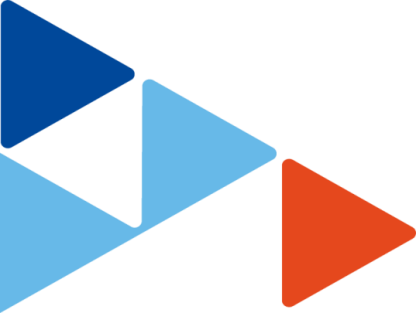 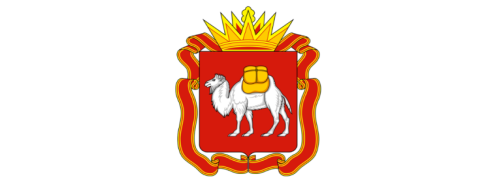 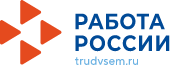 Возможно предложить следующие услуги:
 как испытывающим трудности в поиске работы (мать-одиночка), общественные работы
переобучение (маникюрша, педикюрша, массажист, обучение в бьюти индустрии)
занятия по психподдержке и социальной адаптации
если позволяет возраст детей, возможна помощь несовершеннолетнему в рамках временного трудоустройства детей в трудной жизненной ситуации
соцконтракт через комплексный центр социального обслуживания населения
самозанятость после обучения (работа дома по бьюти услугам)
надомный труд (оператор такси, менеджер в интернет магазин и тд.)
Задача 2. Две сестры отдельно друг от друга обратились в ЦЗН. Обе – матери-одиночки. У одной - 5 детей (дети от разных мужчин): в отношении 4-х детей лишение родительских прав. У второй – 6 детей (дети от разных мужчин): в отношении 5-х лишение родительских прав. Работать не хотят категорически. Уговаривают работодателей, чтобы в направлениях ставили запись «не прошла собеседование», при этом спекулируют положением своих детей. Очень хотят получать пособие. Все их жалобы чиновниками до сих пор удовлетворялись частично или полностью.
ссивно по отношению к сотрудникам ЦЗН. Гибко и лукаво выходят из любых ситуаций.
Присутствует потенциальная готовность жаловаться.
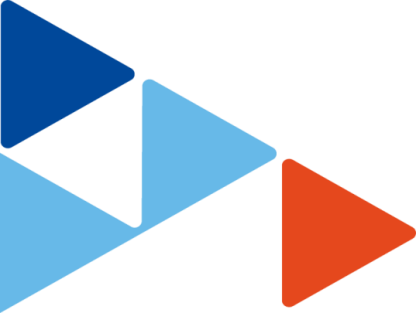 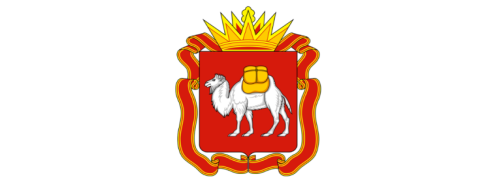 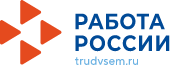 Возможно предложить следующие услуги:

обучение 50 + (копирайтер, ведения блога и т.д)
после обучения самозанятость (блогер, копирайтер, ведение интернет сайтов)
соцадаптация, профконсультация, психподдержка
при соблюдении условий выдача направления на досрочную пенсию
 подбор работы в сфере ЖКХ
Задача 3. Женщина-предпенсионер встала на учёт в ЦЗН. Воспитание плохое: изысканно хамит, вызывает на открытый конфликт через критику, грубовато комментирует действия сотрудников ЦЗН с совершенно противоречивыми и нелогичными выводами. Во время посещений ЦЗН вступает в разговоры с посетителями и рассказывает (якобы со слов других посетителей) недостоверные истории про нарушения в ЦЗН. Активно пользуется соцсетями, пишет комментарии на сайтах, форумах. Является уличкомом на одной из больших улиц города. Трудоустраиваться не желает, хочет исключительно получать пособие. Профессиональная жалобщица.
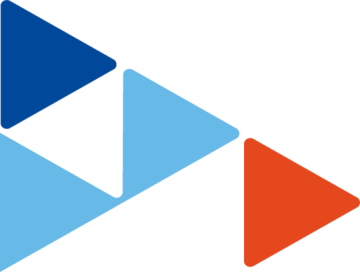